November 2017
November 2017 802.11ak Agenda
Date: 2017-11-08
Authors:
Slide 1
Donald Eastlake 3rd, Huawei Technologies
November 2017
IEEE 802.11ak/GLK:Enhancements For Transit Links Within Bridged Networks
Orlando, Florida
6-9 November 2017

Chair & Editor: Donald E. Eastlake 3rd (Huawei)
d3e3e3@gmail.com     +1-508-333-2270
Vice Chair: Mark Hamilton (Ruckus Wireless)
Vice Editor: Norm Finn (Huawei)
Secretary: Vacant
Mailing list: STDS-802-11-TGAK@listserv.ieee.org
Slide 2
Donald Eastlake 3rd, Huawei Technologies
November 2017
Venue
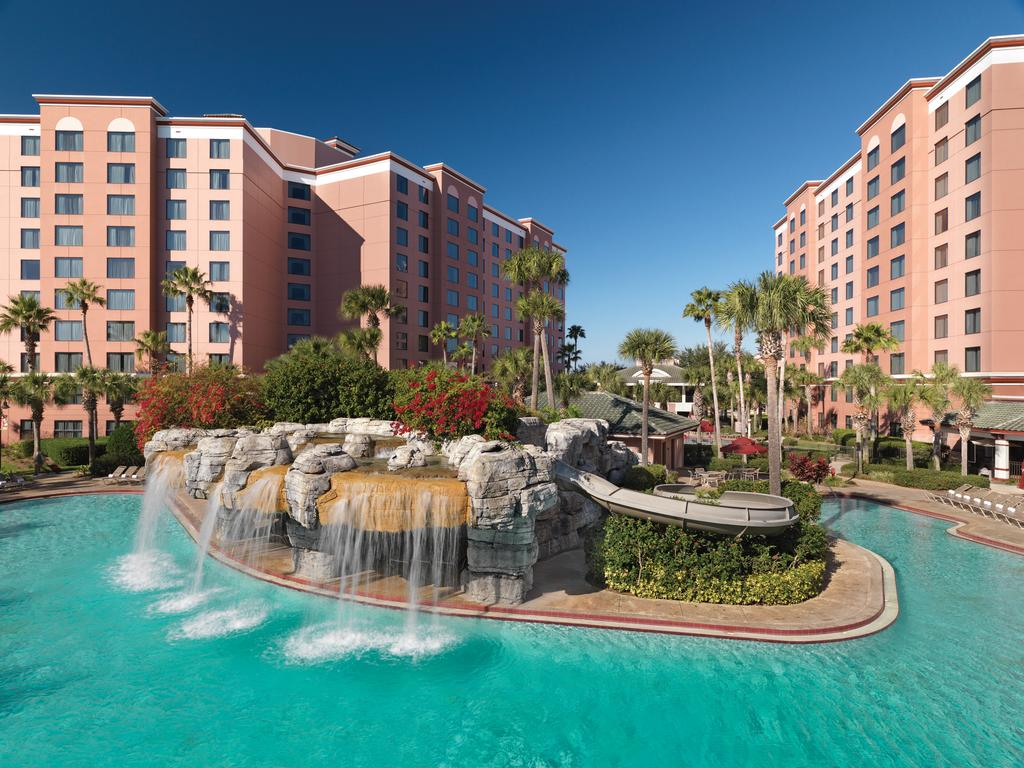 Caribe Royale, Orlando, Florida
Slide 3
Donald Eastlake 3rd, Huawei Technologies
November 2017
TGak Timeline
March 2015 – Initial WG Letter Ballot
February 2016 – WG Recirculation
January 2017 – Sponsor Ballot Pool Formation Start
January 2017 – MEC/MDR Initiated
(March 2017 – Sponsor Ballot Pool Formation and MEC/MDR Completed)
May 2017 – Initial Sponsor Ballot
October 2017 – Sponsor Recirculation
Nov & Dec 2017 – Sponsor Recirculation (x2)
January 2018 – Final WG & ExecComm
March 2018 – RevCom Approval
Slide 4
Donald Eastlake 3rd, Huawei Technologies
November 2017
Sessions
Slide 5
Donald Eastlake 3rd, Huawei Technologies
Participants, Patents, and Duty to Inform
November 2017
All participants in this meeting have certain obligations under the IEEE-SA Patent Policy. 
Participants [Note: Quoted text excerpted from IEEE-SA Standards Board Bylaws subclause 6.2]:
“Shall inform the IEEE (or cause the IEEE to be informed)” of the identity of each “holder of any potential Essential Patent Claims of which they are personally aware” if the claims are owned or controlled by the participant or the entity the participant is from, employed by, or otherwise represent.
“Should inform the IEEE (or cause the IEEE to be informed)” of the identity of “any other holders of potential Essential Patent Claims” (that is, third parties that are not affiliated with the participant, with the participant’s employer, or with anyone else that the participant is from or otherwise represents)
The above does not apply if the patent claim is already the subject of an Accepted Letter of Assurance that applies to the proposed standard(s) under consideration by this group
Early identification of holders of potential Essential Patent Claims is strongly encouraged
No duty to perform a patent search
Slide 6
Donald Eastlake 3rd, Huawei Technologies
Patent Related Links
November 2017
All participants should be familiar with their obligations under the IEEE-SA Policies & Procedures for standards development.
	Patent Policy is stated in these sources:
		IEEE-SA Standards Boards Bylaws
		http://standards.ieee.org/develop/policies/bylaws/sect6-7.html#6
		IEEE-SA Standards Board Operations Manual
		http://standards.ieee.org/develop/policies/opman/sect6.html#6.3
	Material about the patent policy is available at 
		http://standards.ieee.org/about/sasb/patcom/materials.html
If you have questions, contact the IEEE-SA Standards Board Patent Committee Administrator at patcom@ieee.org or visit http://standards.ieee.org/about/sasb/patcom/index.html

This slide set is available at https://development.standards.ieee.org/myproject/Public/mytools/mob/slideset.ppt
Slide 7
Donald Eastlake 3rd, Huawei Technologies
Call for Potentially Essential Patents
November 2017
If anyone in this meeting is personally aware of the holder of any patent claims that are potentially essential to implementation of the proposed standard(s) under consideration by this group and that are not already the subject of an Accepted Letter of Assurance: 
Either speak up now or
Provide the chair of this group with the identity of the holder(s) of any and all such claims as soon as possible or
Cause an LOA to be submitted
Slide 8
Donald Eastlake 3rd, Huawei Technologies
November 2017
Participation in IEEE 802 Meetings
All participation in IEEE 802 Working Group meeting (Sponsor, Sponsor subgroup, Working Group, Working Group subgroup, etc.) is on an individual basis
•     Participants in the IEEE standards development individual process shall act based on their qualifications and experience. (https://standards.ieee.org/develop/policies/bylaws/sb_bylaws.pdf section 5.2.1)
•    IEEE 802 Working Group membership is by individual; “Working Group members shall participate in the consensus process in a manner consistent with their professional expert opinion as individuals, and not as organizational representatives”. (subclause 4.2.1 “Establishment”, of the IEEE 802 LMSC Working Group Policies and Procedures)
Participants have an obligation to act and vote as an individual and not under the direction of any other individual or group.  A Participant’s obligation to act and vote as an individual applies in all cases, regardless of any external commitments, agreements, contracts, or orders. 
Participants shall not direct the actions or votes of any other member of an IEEE 802 Working Group or retaliate against any other member for their actions or votes within IEEE 802 Working Group meetings, see https://standards.ieee.org/develop/policies/bylaws/sb_bylaws.pdf  section 5.2.1.3 and the IEEE 802 LMSC Working Group Policies and Procedures, subclause 3.4.1 “Chair”, list item x.
By participating in IEEE 802 meetings, you accept these requirements.  If you do not agree to these policies then you shall not participate.
(Latest revision of IEEE 802 LMSC Working Group Policies and Procedures: http://www.ieee802.org/devdocs.shtml)
Slide 9
Donald Eastlake 3rd, Huawei Technologies
Other Guidelines for IEEE WG Meetings
November 2017
All IEEE-SA standards meetings shall be conducted in compliance with all applicable laws, including antitrust and competition laws. 
Don’t discuss the interpretation, validity, or essentiality of patents/patent claims. 
Don’t discuss specific license rates, terms, or conditions.
Relative costs, including licensing costs of essential patent claims, of different technical approaches may be discussed in standards development meetings. 
Technical considerations remain primary focus
Don’t discuss or engage in the fixing of product prices, allocation of customers, or division of sales markets.
Don’t discuss the status or substance of ongoing or threatened litigation.
Don’t be silent if inappropriate topics are discussed … do formally object.
---------------------------------------------------------------   
See IEEE-SA Standards Board Operations Manual, clause 5.3.10 and “Promoting Competition and Innovation: What You Need to Know about the IEEE Standards Association's Antitrust and Competition Policy” for more details.
Slide 10
Donald Eastlake 3rd, Huawei Technologies
November 2017
Monday, 6 November 201716:00–18:00
Call meeting to order
Appointment of Secretary
Call for essential patents
Attendance Recording Reminder
Approval of Agenda
Approval of prior meeting minutes
Discussion of timeline and amendment ordering
Presentations, motions, and discussion to resolve comments and improve the TGak Draft
11-17-1705-00-00ak-personal-comments-on-sb2.doc 

Recess until 08:00 Thursday
Slide 11
Donald Eastlake 3rd, Huawei Technologies
November 2017
Monday, 6 November 201716:00–18:00
Moved, to approve 11-17/1457r3 as the minutes of the Waikoloa TGak meetings in September.
Moved:  Adrian Stephens  Seconded: Ganesh Venkatesan
Yes: 4   No: 0   Abstain: 0
Slide 12
Donald Eastlake 3rd, Huawei Technologies
November 2017
Thursday, 9 November 201708:00–10:00
Call meeting to order
Appointment of Secretary
Call for essential patents
Attendance Recording Reminder
Approval of Agenda
Teleconferences discussion
Moved, to hold 802.11ak Teleconferences:
1 hour teleconferences through the January 2018 802.11 meeting on Monday 27 Nov, 11 Dec, 8 Jan at 9am Eastern US Time. 
Mover:    Seconder: 
Yes:    No:    Abstain:
Slide 13
Donald Eastlake 3rd, Huawei Technologies
November 2017
Thursday, 9 November 201708:00–10:00
Presentations, motions, and discussion to resolve comments and improve the TGak Draft
11-17/1705r2  

Proposal from Editor: The reference to 802.1CQ we added when there isn't even an approved PAR for it bothers me. I assume they will have an approved PAR in not too long so I think this just needs a few words changed. Probably replacing "802 and 802.1CQ define ..." with "802 defines and 802.1CQ is planned to define ..."
Slide 14
Donald Eastlake 3rd, Huawei Technologies
November 2017
Thursday, 9 November 201708:00–10:00
Straw Poll: Do you generally support the proposed resolutions to Sponsor Ballot #2 comments, as contained in 11-17/1705r2, and the proposal from the Editor on slide 14 above, to be put to a motion on the 27 Nov teleconference?
Yes:    No:    Abstain: 

Review of timeline (next slide)

Adjourn TGak
Slide 15
Donald Eastlake 3rd, Huawei Technologies
November 2017
TGak Timeline
March 2015 – Initial WG Letter Ballot
February 2016 – WG Recirculation
January 2017 – Sponsor Ballot Pool Formation Start
January 2017 – MEC/MDR Initiated
(March 2017 – Sponsor Ballot Pool Formation and MEC/MDR Completed)
May 2017 – Initial Sponsor Ballot
October 2017 – Sponsor Recirculation
Nov & Dec 2017 – Sponsor Recirculation (x2)
January 2018 – Final WG & ExecComm
March 2018 – RevCom Approval
Slide 16
Donald Eastlake 3rd, Huawei Technologies
November 2017
[Reference Information]
802.11ak PAR and Five Criterion
https://development.standards.ieee.org/get-file/P802.11ak.pdf?t=77398400003 
11-12/1207r1, “802.11 GLK Draft PAR”
11-12/1208r0, “802.11 GLK Draft 5C”

Draft 5.0 of 802.11ak (now in Sponsor Ballot):
http://www.ieee802.org/11/private/Draft_Standards/11ak/Draft%20P802.11ak_D5.0.pdf 

802.1Qbz and 802.1AC-REV are published as IEEE Std 802.1Qbz-2016 and IEEE Std 802.1AC-2016
Last Drafts:
http://www.ieee802.org/1/files/private/bz-drafts/d2/802-1Qbz-d2-4.pdf
http://www.ieee802.org/1/files/private/ac-rev-drafts/d4/802-1ac-rev-d4-0.pdf
(Note: you can use 802.1 or 802.11 credential to access either members site.)
Slide 17
Donald Eastlake 3rd, Huawei Technologies